ПРЕДМЕТНО – РАЗВИВАЮЩАЯСРЕДА
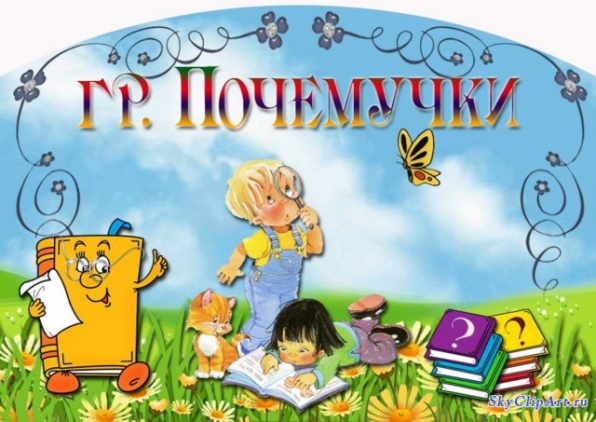 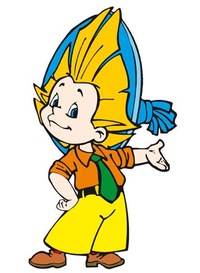 Под развивающей предметно- пространственной средой следует понимать естественную комфортную обстановку , рационально организованную в пространстве и времени , насыщенную разнообразными предметами и игровыми материалами. В такой среде возможно одновременное включение в активную познавательно-творческую деятельность всех детей в группе.
Современный детский сад – это место, где ребёнок получает опыт широкого эмоционально – практического взаимодействия со взрослыми и сверстниками в наиболее важных для его развития сферах жизни. 

 Развивающая среда способствует установлению, утверждению у дошкольника чувства уверенности в себе, дает ему возможность  испытывать и использовать свои способности , стимулирует проявление им самостоятельности, инициативности  и творчества. 

 Правильно организованная развивающая среда – это система условий, обеспечивающая всю полноту развития личности ребёнка. В условиях развивающей среды ребёнок реализует свое право на свободу выбора деятельности.
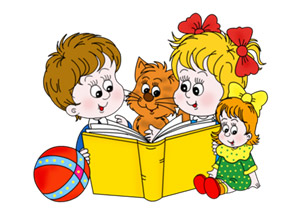 УГОЛОК ПРИРОДЫ
Цель организации уголка природы - продолжать работу по углублению и обобщению знаний о растениях и животных (особенностях внешнего вида, размножении и т.п.). Учить ответственно относится к природе, понимать её законы. Продолжать формировать умения самостоятельно работать в уголке природы.
УГОЛОК ПАТРИОТИЧЕСКОГО ВОСПИТАНИЯ
Патриотический уголок в детском саду помогает педагогам познакомить детей с историей и достопримечательностями родного края, животными и растениями, транспортом; с государственными символами родной страны и родного города (флагом, гербом, гимном, портретами президента и главы города); с русскими народными промыслами и традициями других народов.
ТЕАТРАЛЬНЫЙ УГОЛОК
Театрализованная деятельность помогает сплотить группу, объединить детей интересной идеей, новой для них деятельностью. В театре дошкольники раскрываются, демонстрируя неожиданные грани своего характера.Ознакомление с различными видами театра и  театрализованная деятельность, позволяет решать многие задачи программы детского сада:  одной из самых важных для дошкольников является развитие речи, и повышение речевой активности.
КНИЖНЫЙ УГОЛОК
Уголок книги играет существенную роль в формировании у дошкольников интереса и любви к художественной литературе.
В этом уголке ребенок должен иметь возможность самостоятельно, по своему вкусу выбрать книгу и спокойно рассмотреть ее. Ребенок должен иметь возможность внимательно и сосредоточенно рассмотреть иллюстрации, вспомнить содержание, многократно вернуться к взволновавшим его эпизодам.
Кроме того, внимательно рассматривая иллюстрации, ребенок приобщается к изобразительному искусству, учится видеть и понимать графические способы передачи литературного содержания.
ФИЗКУЛЬТУРНЫЙ УГОЛОК
Цель - способствовать полноценному и всестороннему  развитию  и воспитанию двигательной активности у детей, которая оказывает огромное влияние на состояние здоровья и физическое развитие ребенка. Разнообразить  двигательную активность детей с помощью дополнительного оборудования, которое является составной частью общей предметно-игровой среды детского сада.
УГОЛОК НАСТОЛЬНО-ПЕЧАТНЫХ ДИДАКТИЧЕСКИХ ИГР
Цель - способствовать формированию у детей психических качеств: внимания, памяти, сообразительности,  логического мышления. Развивать усидчивость.
СЮЖЕТНО - РОЛЕВЫЕ ИГРЫ
Ролевые игры, в которые играют дети, обычно носят спонтанный характер, и их задача заключается преимущественно в развлечении. Однако, дети, сами того не понимая, учатся. Они познают мир, а значит, приобретают навыки взаимодействия с ним. Дети начинают различать разные виды профессиональной деятельности, примерять на себе различные профессиональные роли, а значит, закладывается фундамент для дальнейшей профессиональной ориентации.
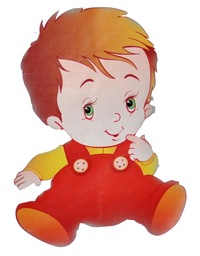 «Магазин»«Парикмахерская»
«Приходите в гости к нам»
«Строители»
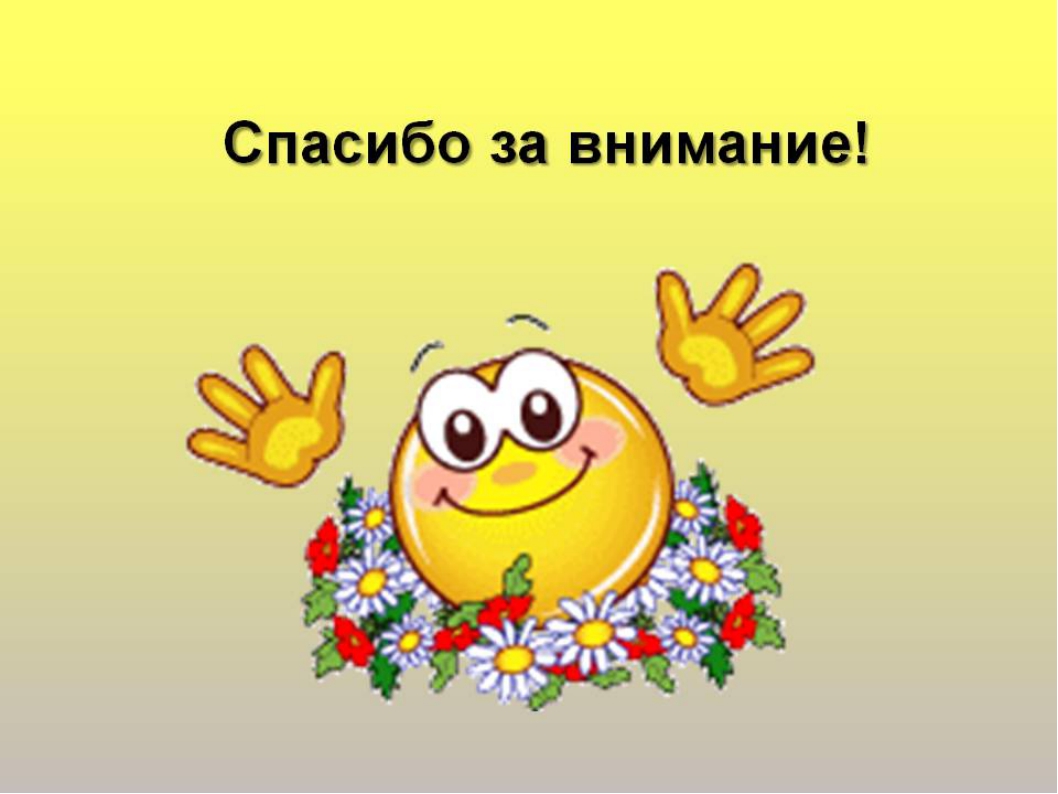